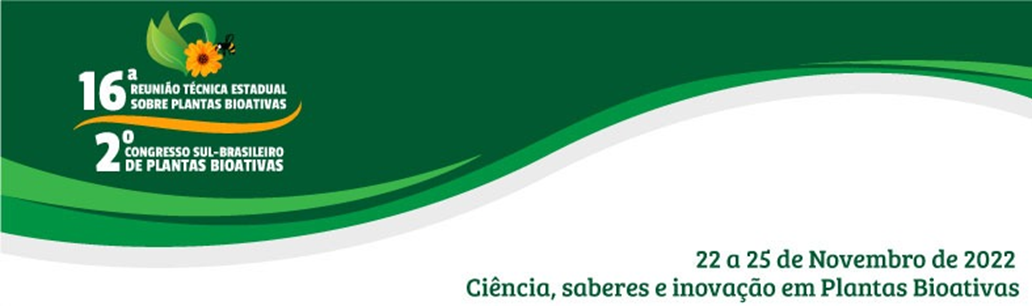 Logo da sua instituição (preferencialmente em vetor)
-  Layout do pôster é livre, no entanto o cabeçalho deve seguir as normas determinadas neste modelo;
O pôster deve conter: Título do trabalho; Nome e sobrenome dos autores (por extenso); E-mail do autor a ser contatado; Introdução, Objetivos, Material e Métodos, Resultados e Discussões; Conclusões, Referências e Agradecimentos (Órgãos de Fomento, se necessário);
Título deve ser exatamente igual ao submetido no resumo;
-   Use esquemas e imagens e cuide para que seu poster tenha uma boa visibilidade. Evite excesso de texto;
-   Use fonte Calibri ou Arial.
- Use cores para tornar seu poster atrativo, mas, de preferência, dê prioridade para fundos sem cor, assim você contribui para o meio ambiente com o uso de menos tinta de impressão.